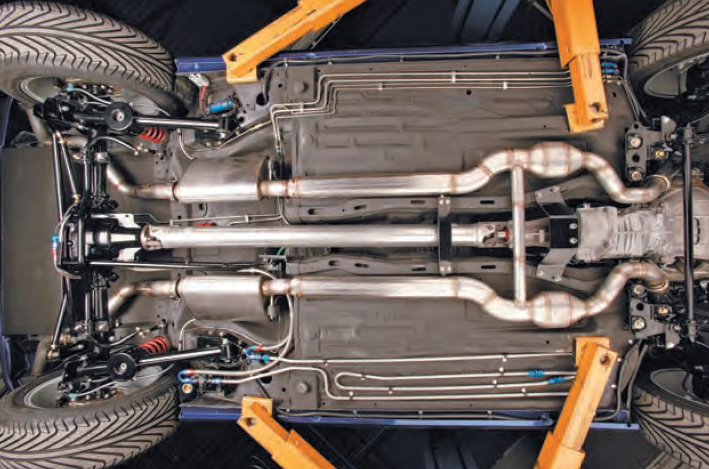 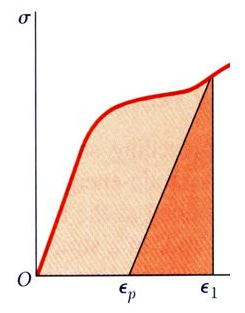 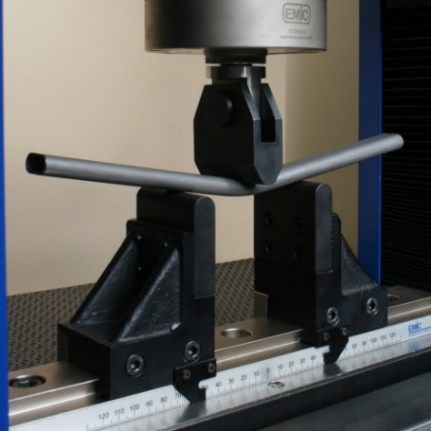 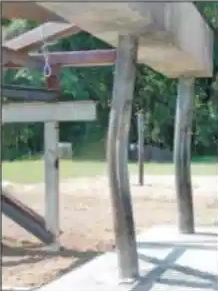 Prof. Dr. João Paulo Pascon
DEMAR / EEL / USP
LOM3101 – Mecânica dos Materiais
Aula passada
2. Flexão em vigas de seção simétrica
2.1. Diagrama de momento fletor interno
2.2. Momento de inércia
2.3. Tensões normais em vigas sob flexão
2.4. Deflexões em vigas: linha elástica
2.5. Vigas hiperestáticas
** 2.6. Deformações plásticas e tensões residuais
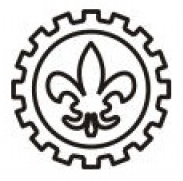 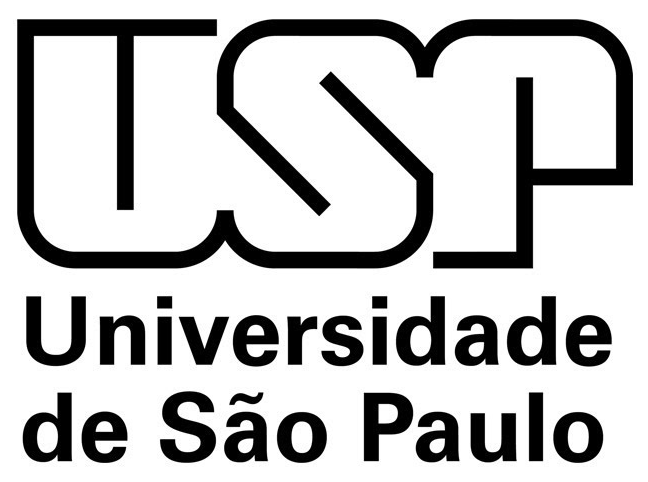 LOM3101 – Mecânica dos Materiais – Prof. Dr. João Paulo Pascon
Aula de hoje
2. Flexão em vigas de seção simétrica
2.1. Diagrama de momento fletor interno
2.2. Momento de inércia
2.3. Tensões normais em vigas sob flexão
2.4. Deflexões em vigas: linha elástica
2.5. Vigas hiperestáticas
** 2.6. Deformações plásticas e tensões residuais
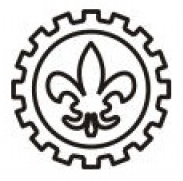 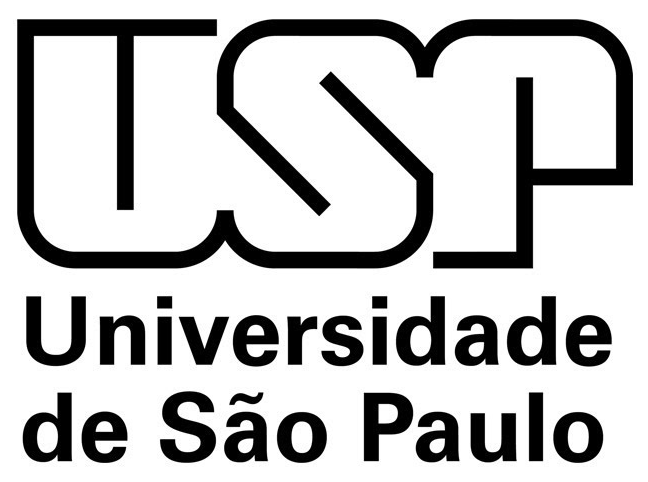 LOM3101 – Mecânica dos Materiais – Prof. Dr. João Paulo Pascon
Aula 06 - Flexão
Objetivos da aula de hoje:
Aplicar a segunda versão da fórmula da flexão
Apresentar a equação da linha elástica
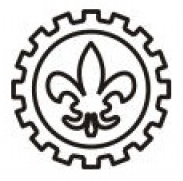 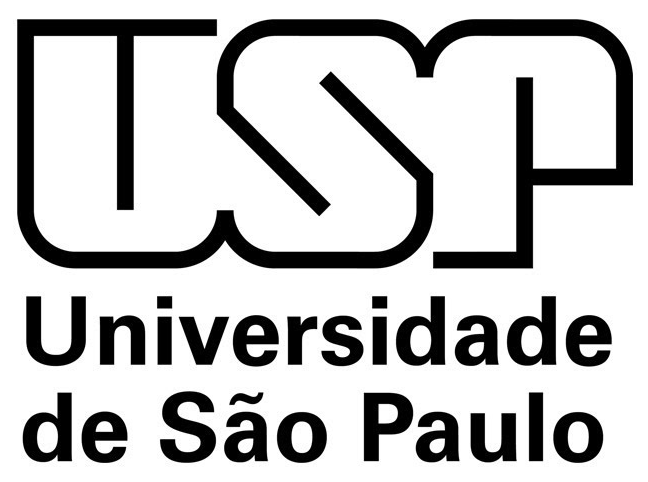 LOM3101 – Mecânica dos Materiais – Prof. Dr. João Paulo Pascon
Flexão de vigas de seção simétrica
Flexão simétrica e pura
Momento fletor interno
Momento de inércia
Deformação na flexão
Tensão normal
Fórmula da flexão
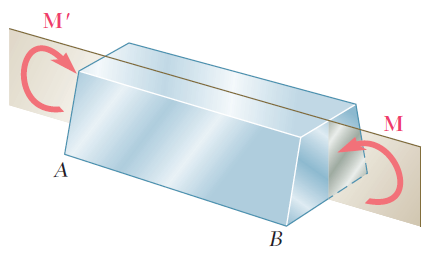 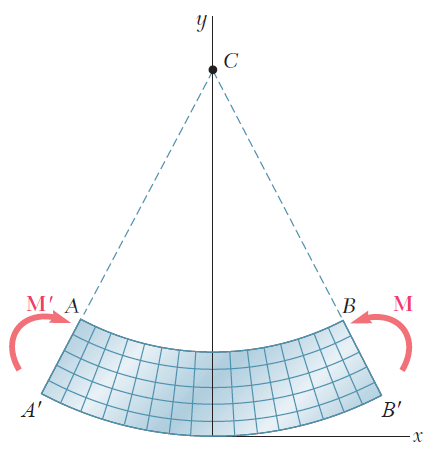 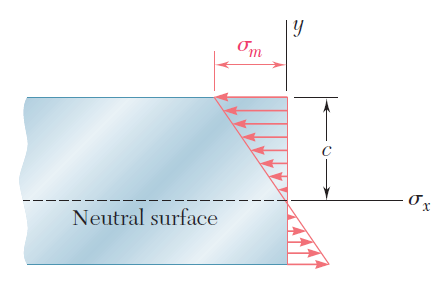 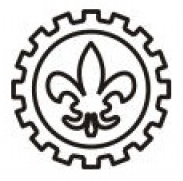 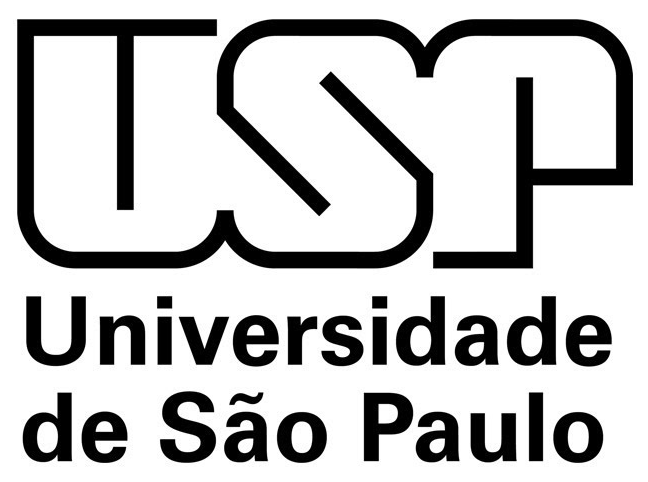 LOM3101 – Mecânica dos Materiais – Prof. Dr. João Paulo Pascon
Exemplo 2.3. Tensões normais na flexão
Determinar a tensão normal nos pontos A e B.
 Dimensões em mm.
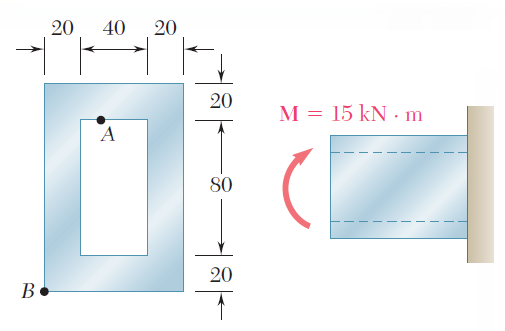 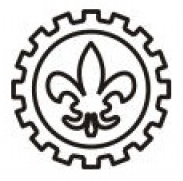 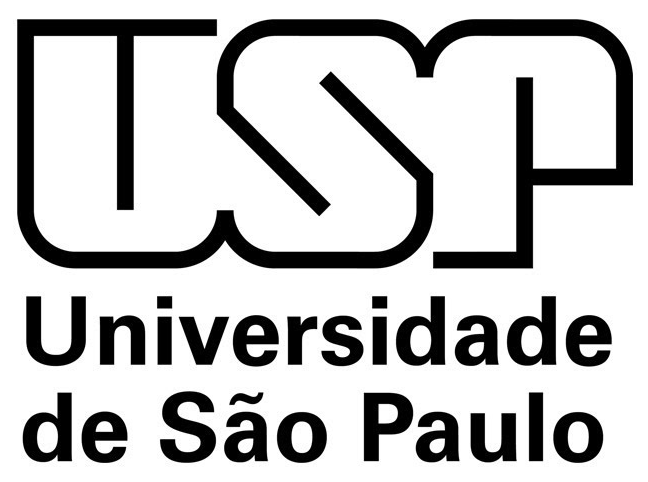 LOM3101 – Mecânica dos Materiais – Prof. Dr. João Paulo Pascon
Exemplo 2.3. Tensões normais na flexão
Momento de inércia da seção transversal
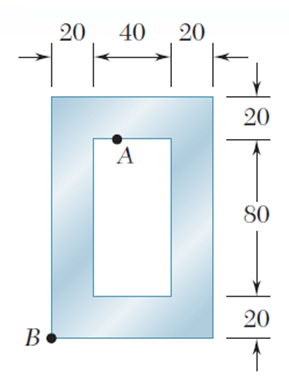 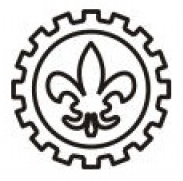 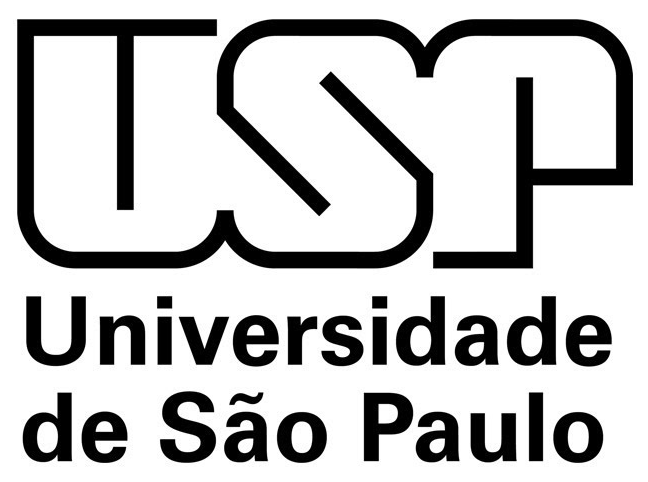 LOM3101 – Mecânica dos Materiais – Prof. Dr. João Paulo Pascon
Exemplo 2.3. Tensões normais na flexão
Tensão normal nos pontos A e B.
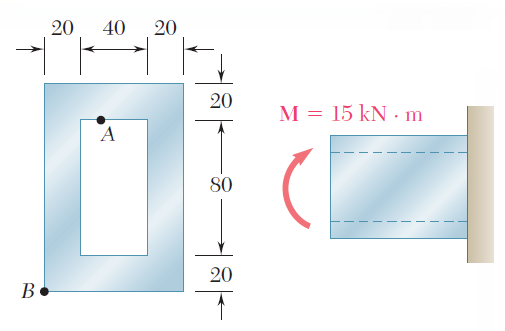 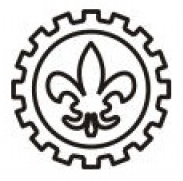 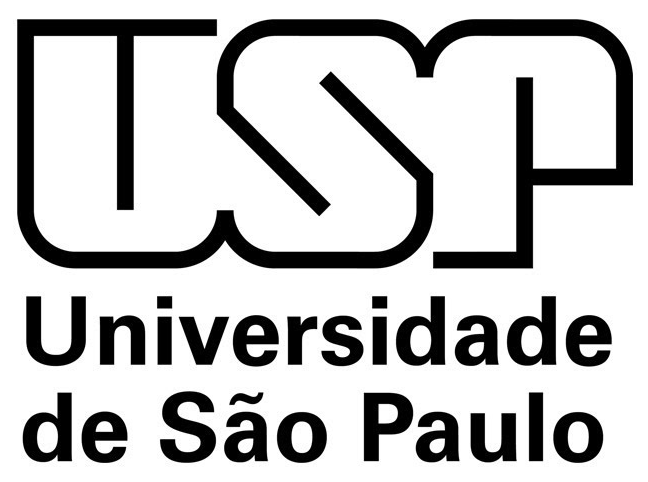 LOM3101 – Mecânica dos Materiais – Prof. Dr. João Paulo Pascon
Exemplo 2.4. Tensões normais na flexão
Determinar o máximo momento fletor (tração na parte inferior) para a seção abaixo, considerando o ferro fundido maleável ASTM A-47 (2% C, 1% Si), com tensão normal admissível de 170 MPa de tração e 300 de compressão.
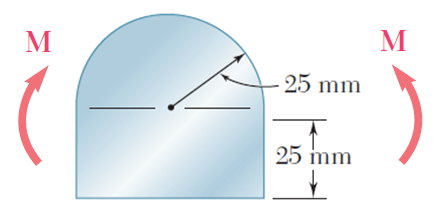 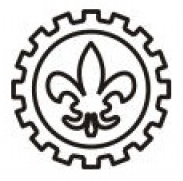 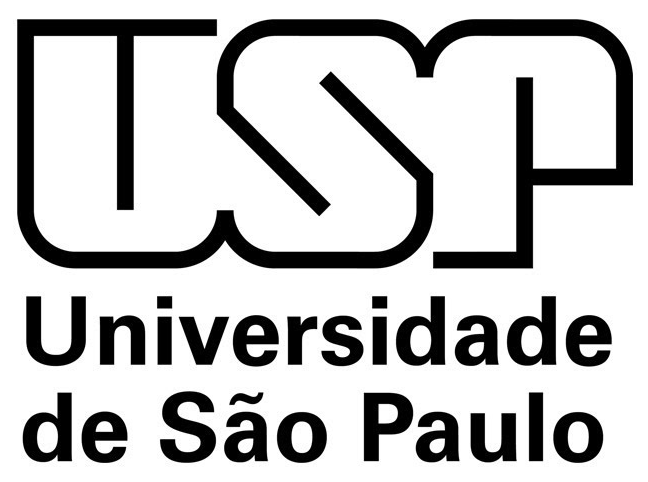 LOM3101 – Mecânica dos Materiais – Prof. Dr. João Paulo Pascon
Exemplo 2.4. Tensões normais na flexão
CG da seção
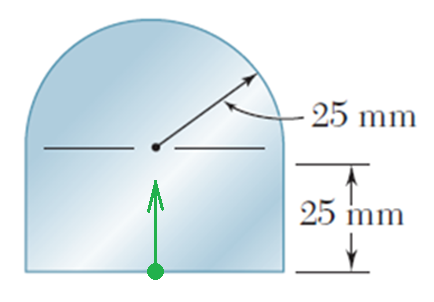 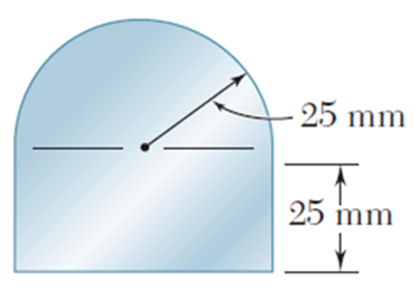 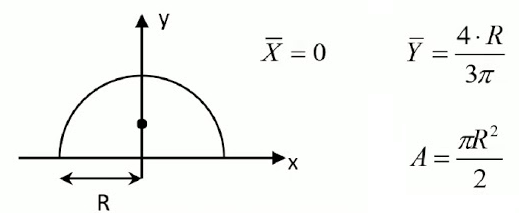 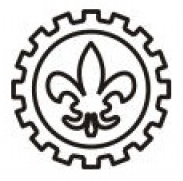 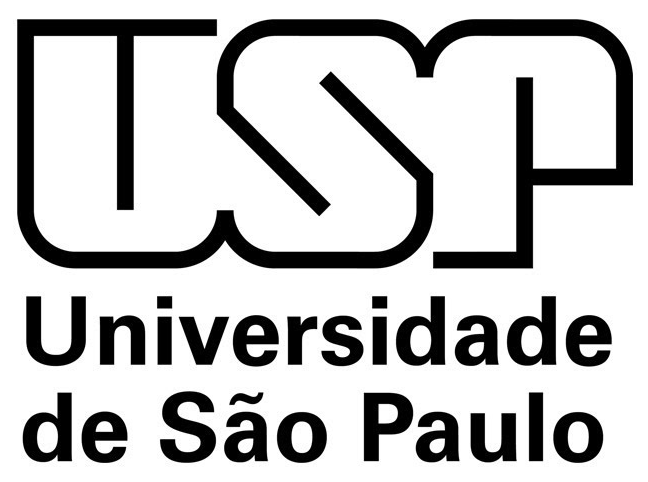 LOM3101 – Mecânica dos Materiais – Prof. Dr. João Paulo Pascon
Exemplo 2.4. Tensões normais na flexão
Momento de inércia da seção
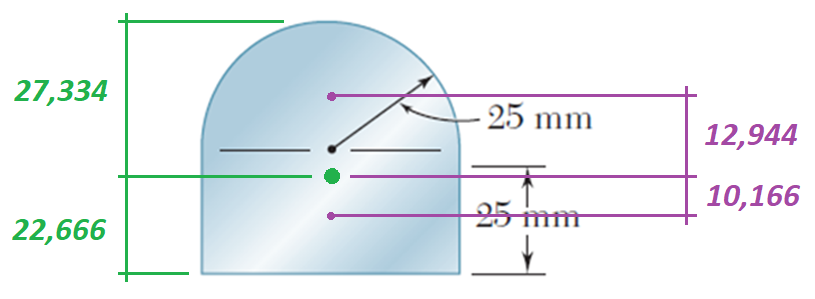 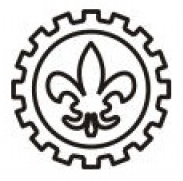 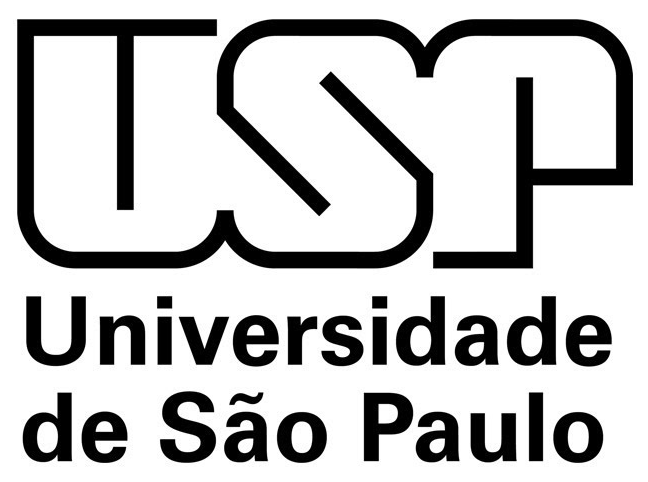 LOM3101 – Mecânica dos Materiais – Prof. Dr. João Paulo Pascon
Exemplo 2.4. Tensões normais na flexão
Máximo momento fletor (tração na parte inferior)
σadm: 170 MPa de tração e 300 de compressão.
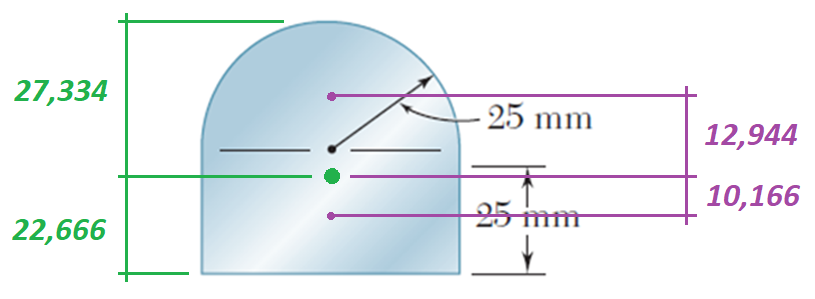 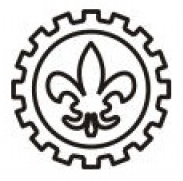 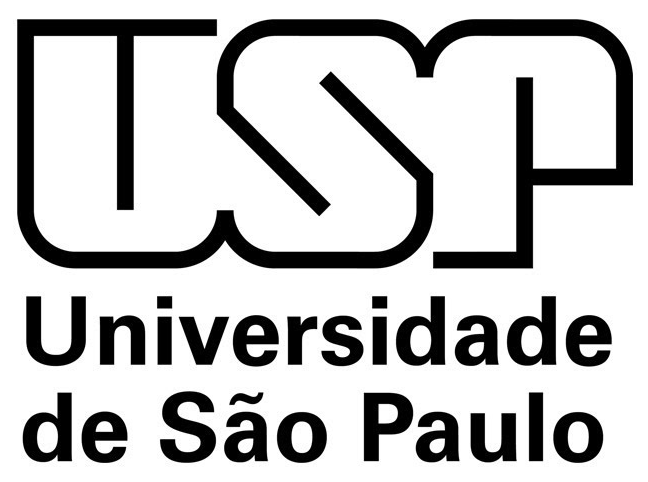 LOM3101 – Mecânica dos Materiais – Prof. Dr. João Paulo Pascon
2.4. Deflexões em vigas: linha elástica
Deformação máxima
Fórmula da flexão
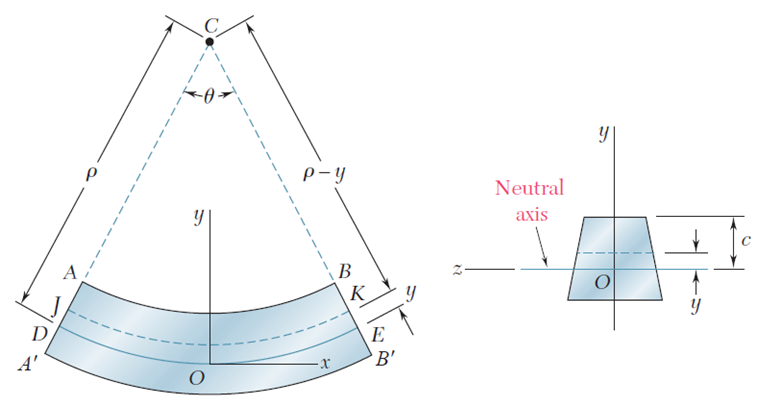 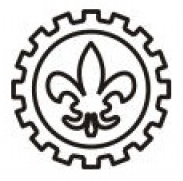 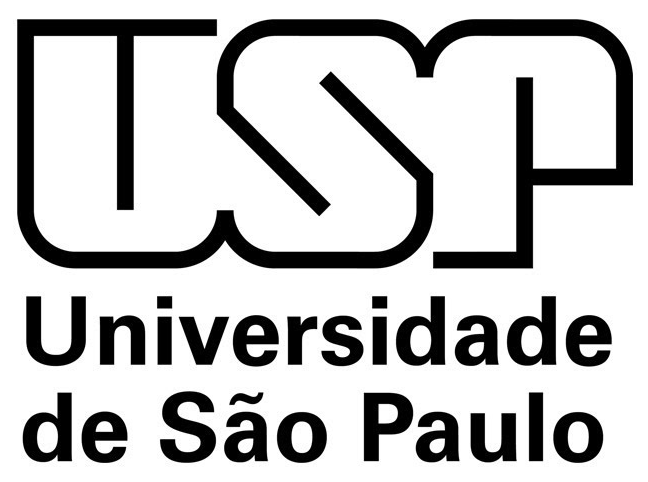 LOM3101 – Mecânica dos Materiais – Prof. Dr. João Paulo Pascon
2.4. Deflexões em vigas: linha elástica
Análise cinemática
Linha neutra
Curvatura
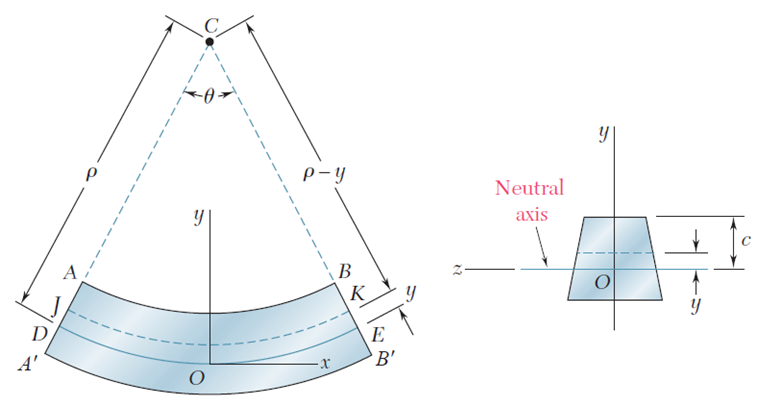 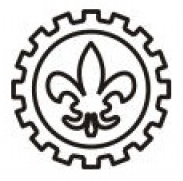 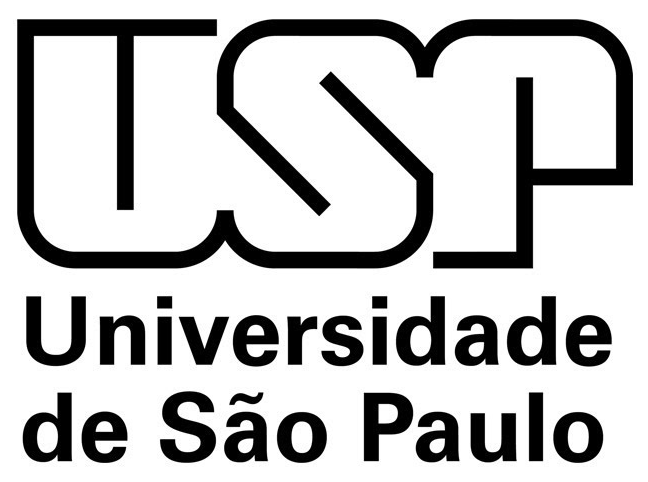 LOM3101 – Mecânica dos Materiais – Prof. Dr. João Paulo Pascon
2.4. Deflexões em vigas: linha elástica
Determinação do ângulo de giro na flexão
Termo M/EI constante
Caso geral
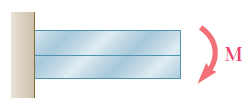 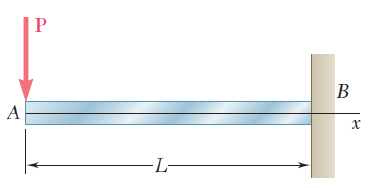 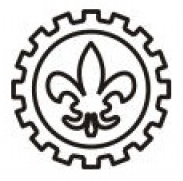 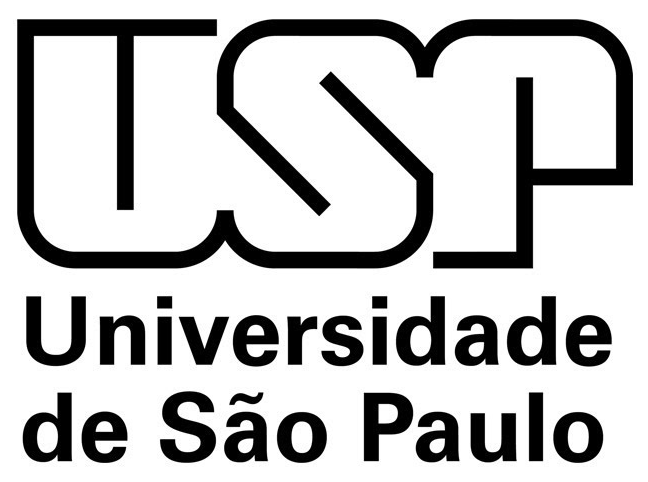 LOM3101 – Mecânica dos Materiais – Prof. Dr. João Paulo Pascon
Teorias elementares de Mecânica dos Sólidos
Carga axial (N)
Torção (T)
Flexão (M)
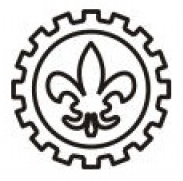 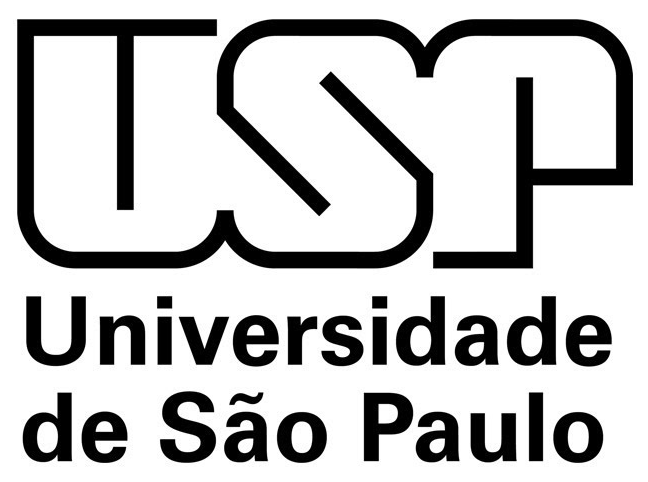 LOM3101 – Mecânica dos Materiais – Prof. Dr. João Paulo Pascon
2.4. Deflexões em vigas: linha elástica
Momento-curvatura
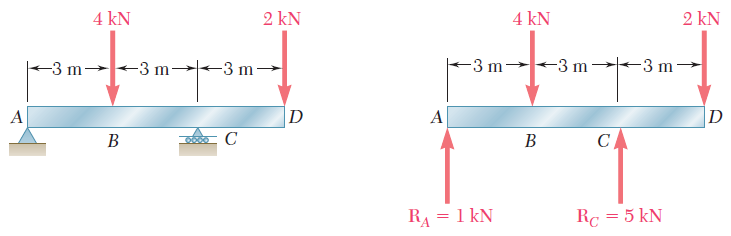 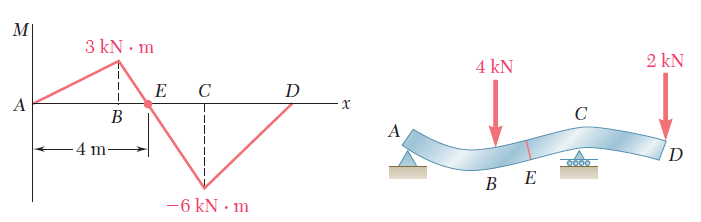 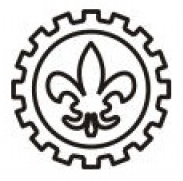 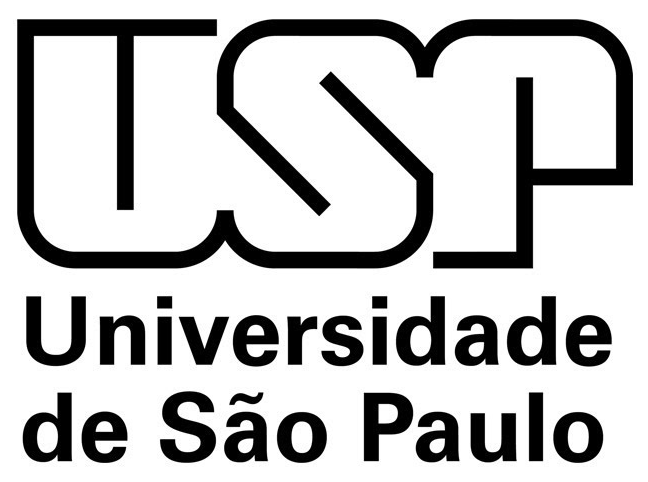 LOM3101 – Mecânica dos Materiais – Prof. Dr. João Paulo Pascon
2.4. Deflexões em vigas: linha elástica
Deslocamentos transversais
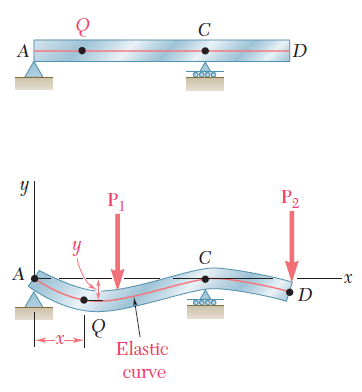 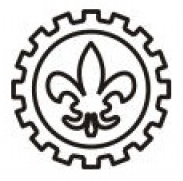 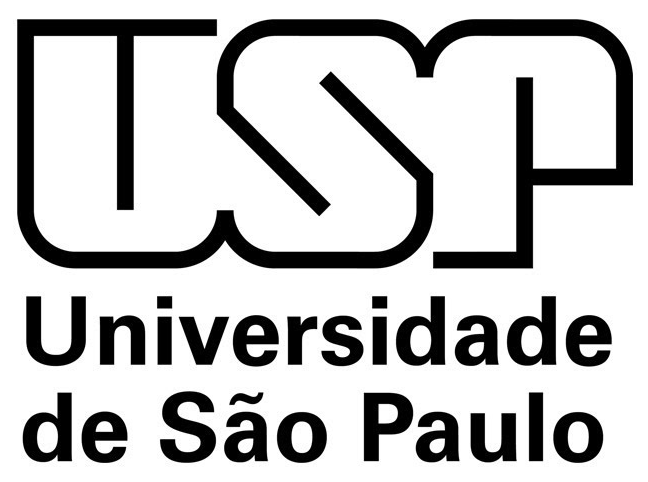 LOM3101 – Mecânica dos Materiais – Prof. Dr. João Paulo Pascon
2.4. Deflexões em vigas: linha elástica
Linha elástica
 Curvatura exata
 Curvatura aproximada
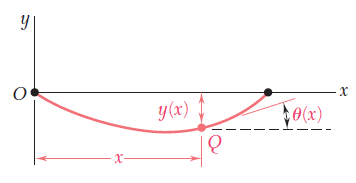 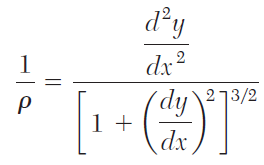 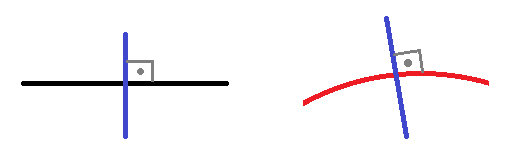 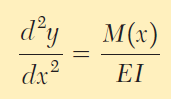 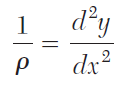 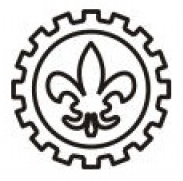 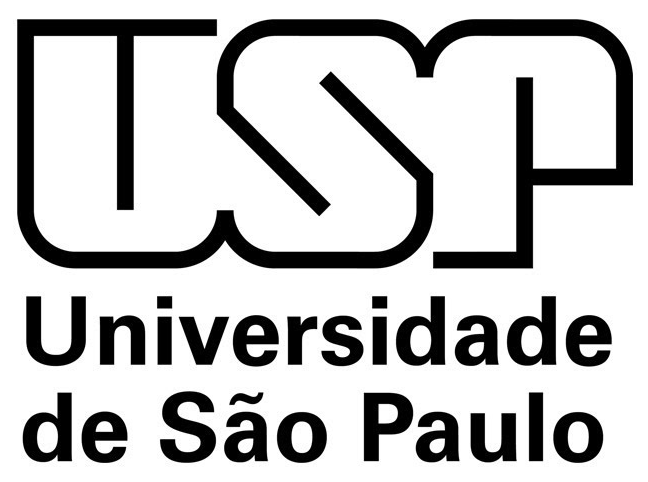 LOM3101 – Mecânica dos Materiais – Prof. Dr. João Paulo Pascon
Exemplo 2.6. Linha elástica
Para a viga em balanço abaixo, determinar a equação da linha elástica, e os valores máximos de flecha (deflexão) e de rotação da seção transversal.
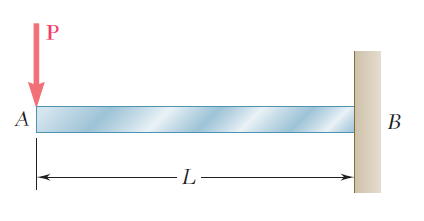 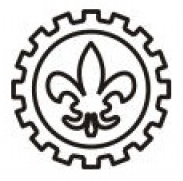 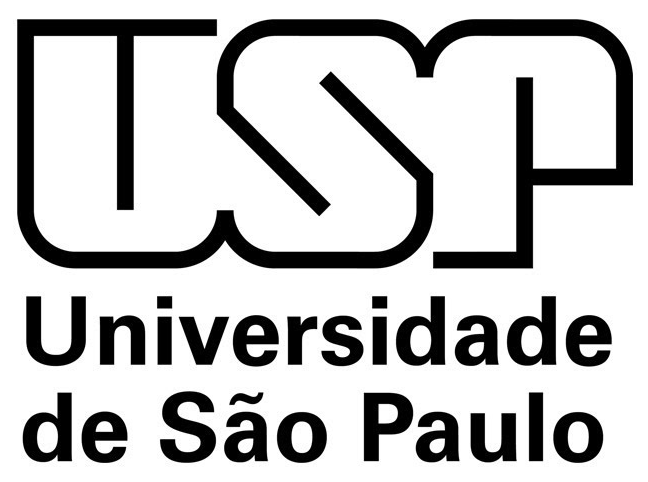 LOM3101 – Mecânica dos Materiais – Prof. Dr. João Paulo Pascon
Exemplo 2.6. Linha elástica
1. Momento fletor interno
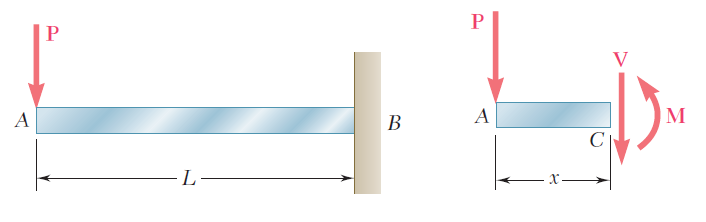 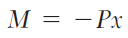 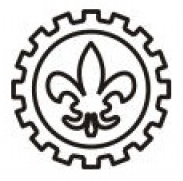 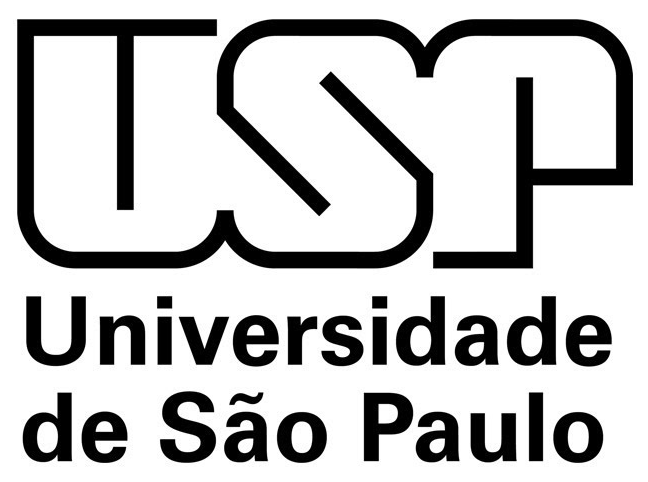 LOM3101 – Mecânica dos Materiais – Prof. Dr. João Paulo Pascon
Exemplo 2.6. Linha elástica
2. Linha elástica (forma geral)
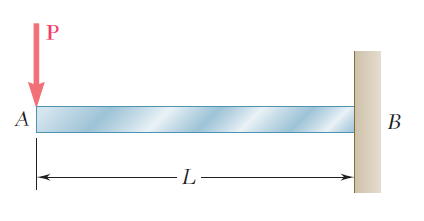 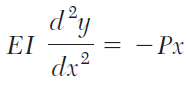 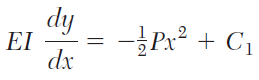 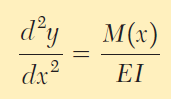 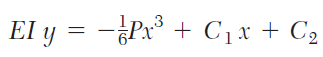 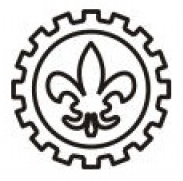 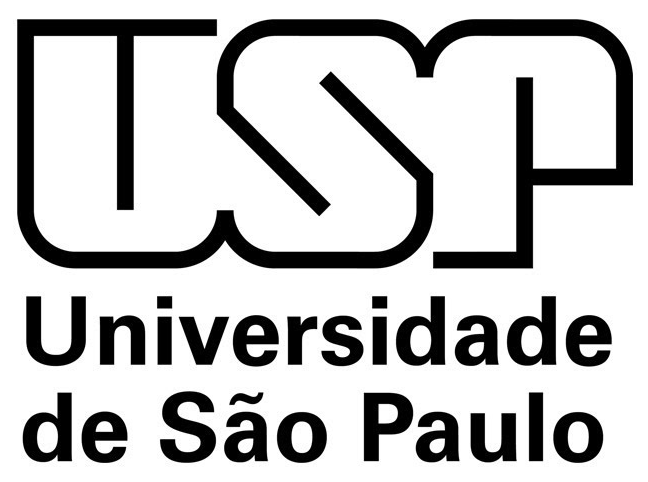 LOM3101 – Mecânica dos Materiais – Prof. Dr. João Paulo Pascon
Exemplo 2.6. Linha elástica
3. Linha elástica (constantes de integração)
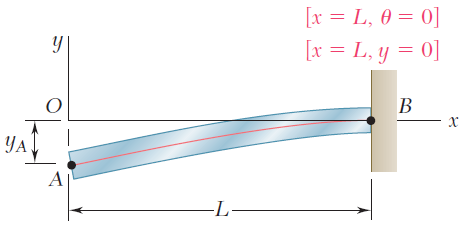 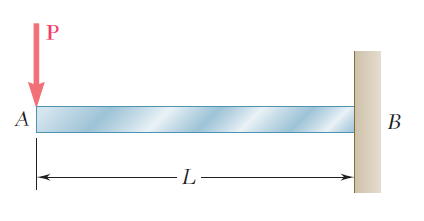 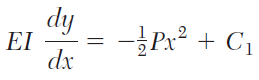 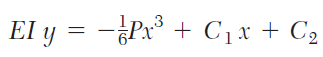 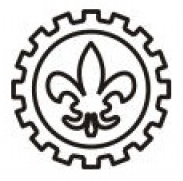 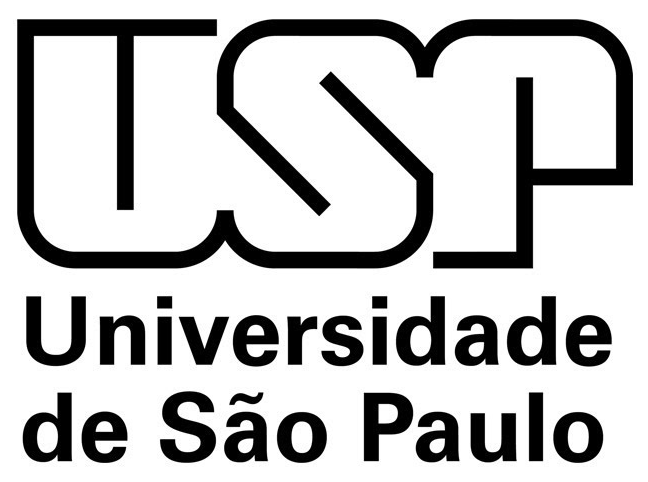 LOM3101 – Mecânica dos Materiais – Prof. Dr. João Paulo Pascon
Exemplo 2.6. Linha elástica
4. Linha elástica
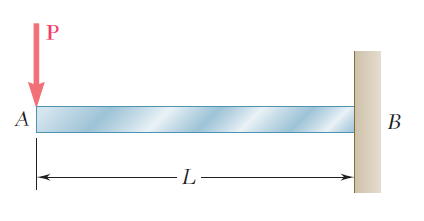 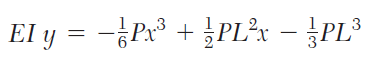 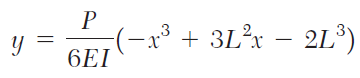 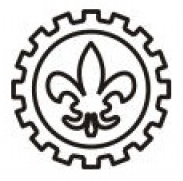 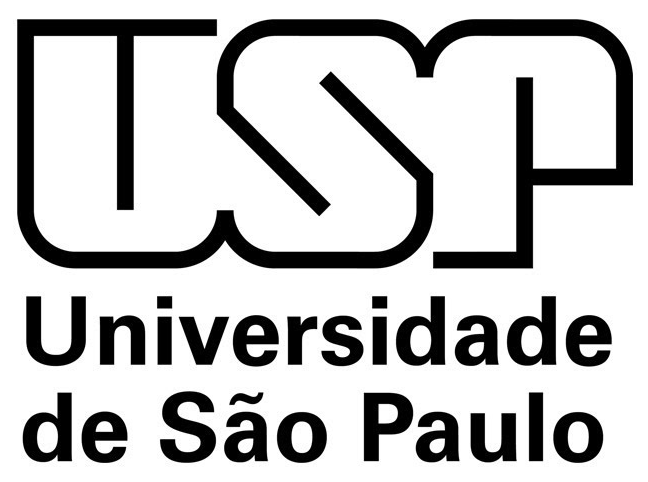 LOM3101 – Mecânica dos Materiais – Prof. Dr. João Paulo Pascon
Exemplo 2.6. Linha elástica
5. Valores máximos
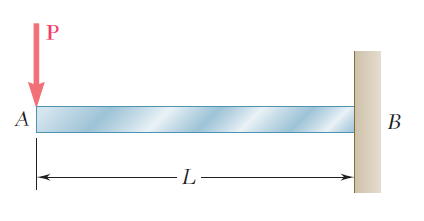 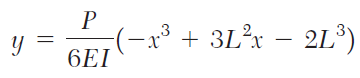 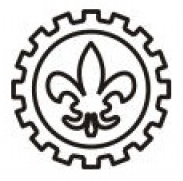 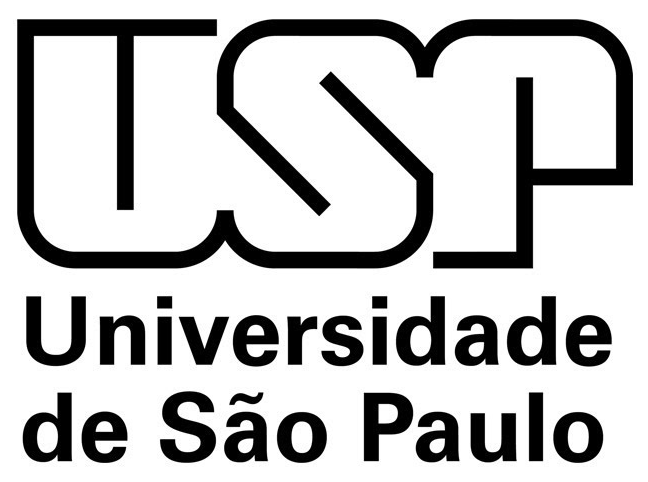 LOM3101 – Mecânica dos Materiais – Prof. Dr. João Paulo Pascon
Exemplo 2.7. Linha elástica
Para a viga biapoiada sob carga uniforme, determinar a equação da linha elástica, e os valores máximos de flecha (deflexão) e de rotação da seção transversal.
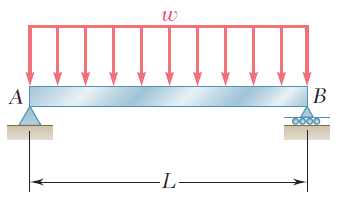 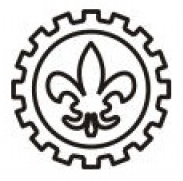 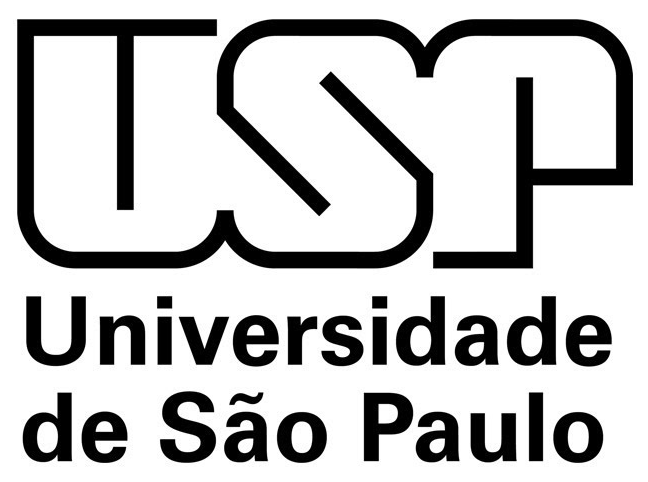 LOM3101 – Mecânica dos Materiais – Prof. Dr. João Paulo Pascon
Exemplo 2.7. Linha elástica
1. Momento fletor interno
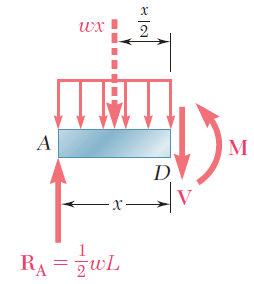 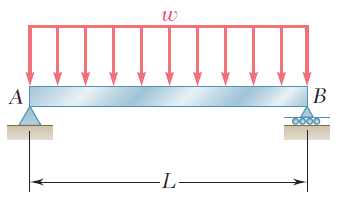 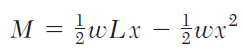 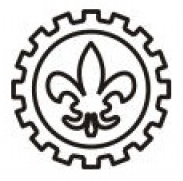 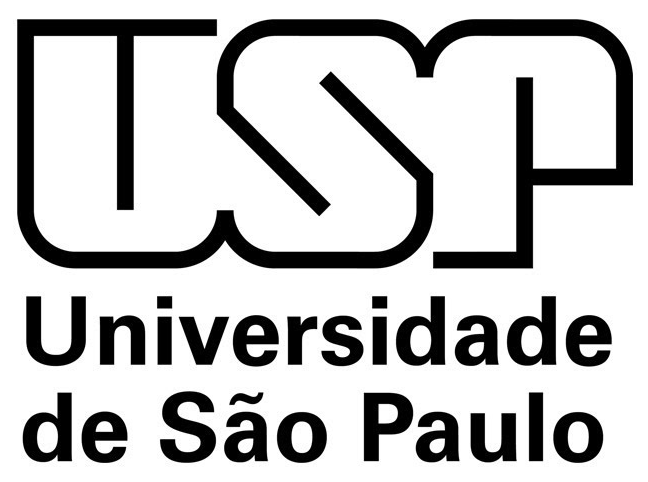 LOM3101 – Mecânica dos Materiais – Prof. Dr. João Paulo Pascon
Exemplo 2.7. Linha elástica
2. Integração da linha elástica
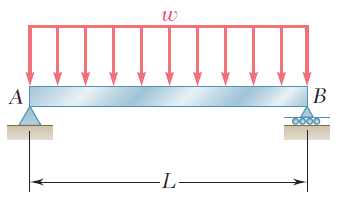 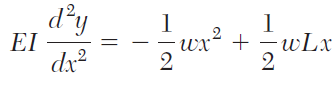 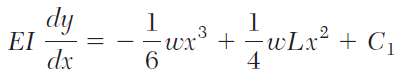 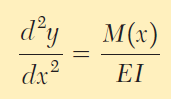 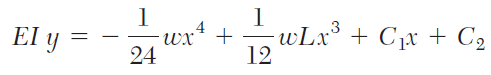 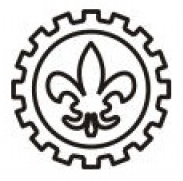 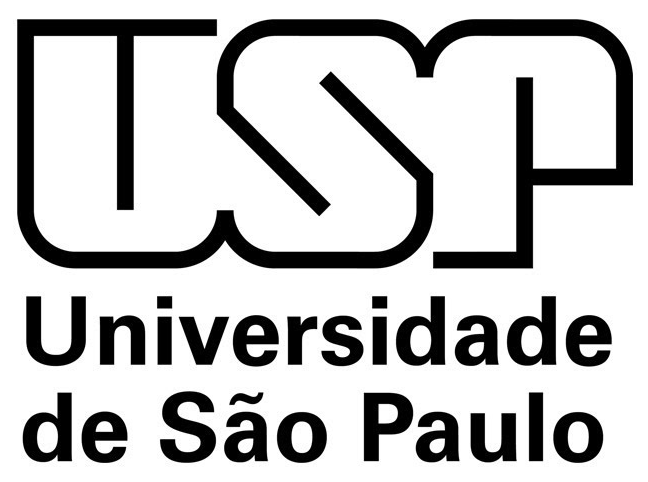 LOM3101 – Mecânica dos Materiais – Prof. Dr. João Paulo Pascon
Exemplo 2.7. Linha elástica
3. Constantes de integração (condições de contorno)
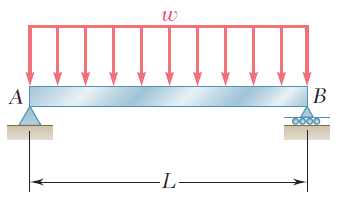 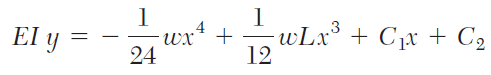 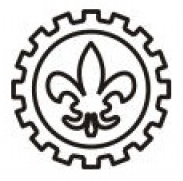 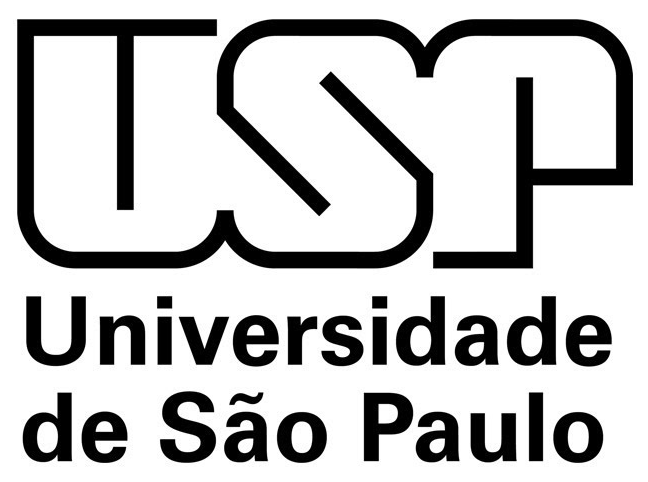 LOM3101 – Mecânica dos Materiais – Prof. Dr. João Paulo Pascon
Exemplo 2.7. Linha elástica
4. Linha elástica (forma final)
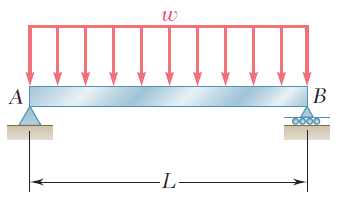 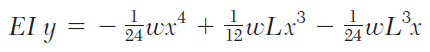 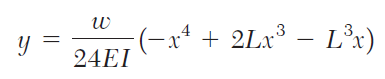 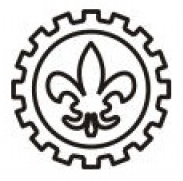 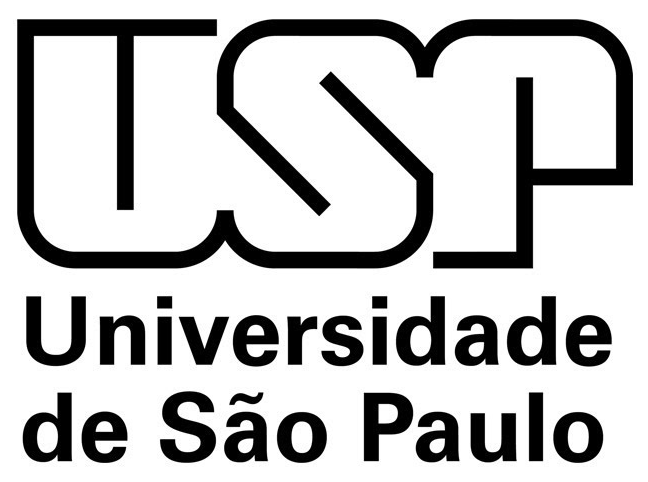 LOM3101 – Mecânica dos Materiais – Prof. Dr. João Paulo Pascon
Exemplo 2.7. Linha elástica
5. Valores máximos
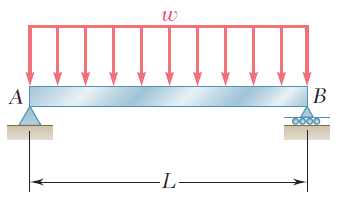 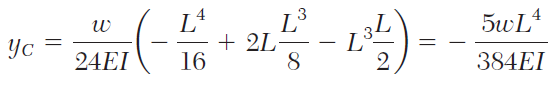 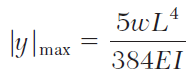 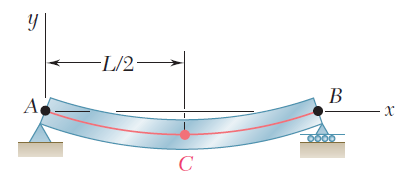 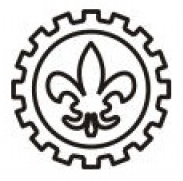 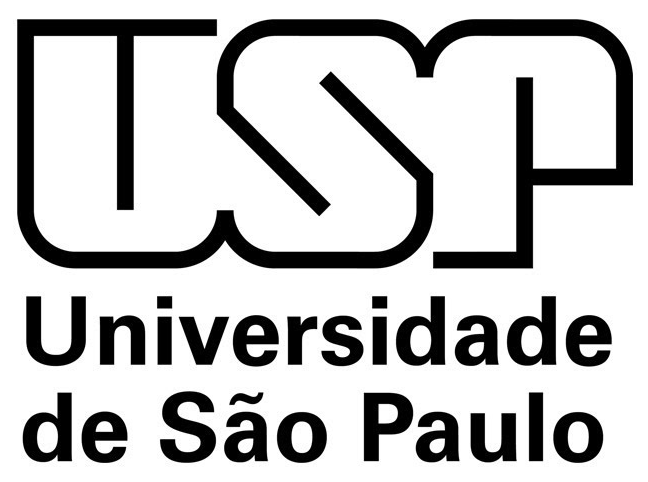 LOM3101 – Mecânica dos Materiais – Prof. Dr. João Paulo Pascon
Exemplo 2.7. Linha elástica
5. Valores máximos
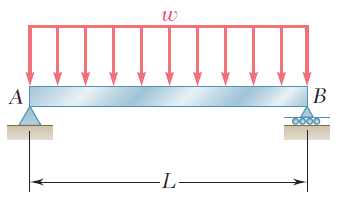 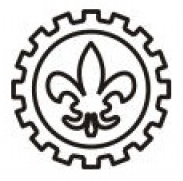 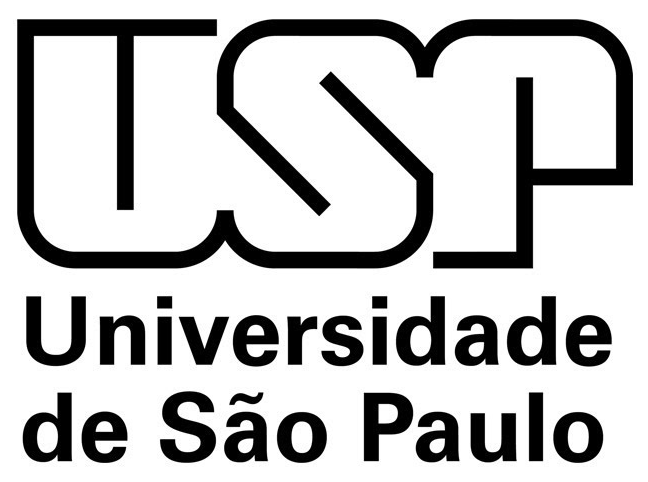 LOM3101 – Mecânica dos Materiais – Prof. Dr. João Paulo Pascon
Exemplo 2.7. Linha elástica
* Gráficos (parte polinomial)
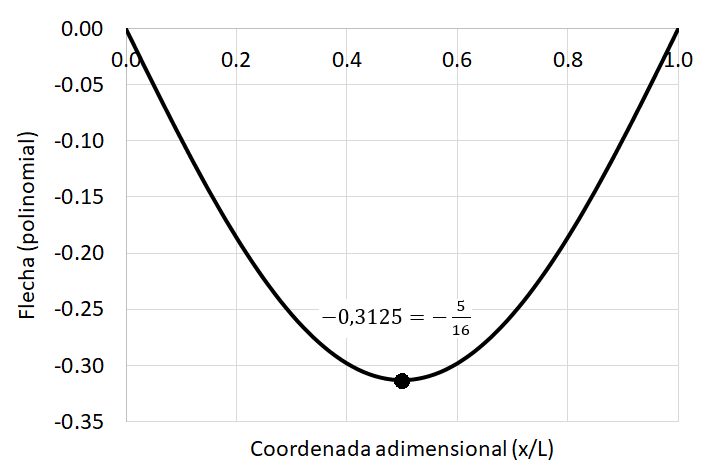 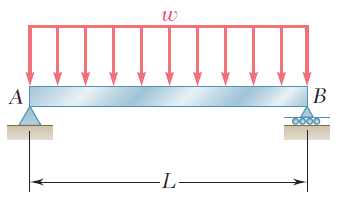 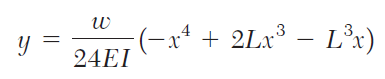 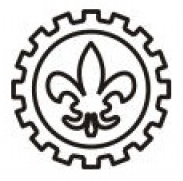 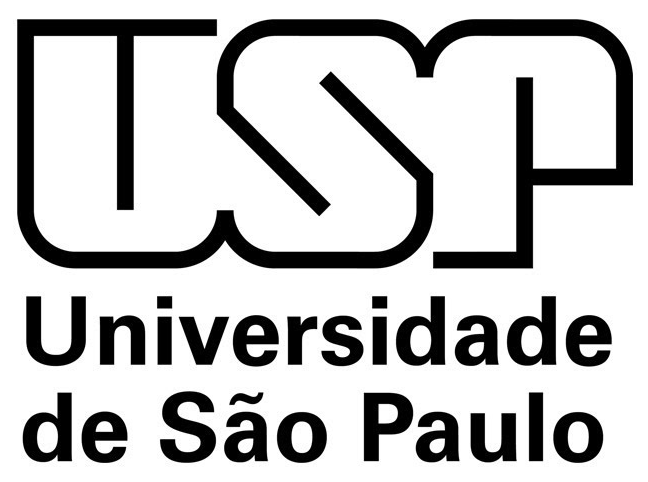 LOM3101 – Mecânica dos Materiais – Prof. Dr. João Paulo Pascon
Exemplo 2.7. Linha elástica
* Gráficos (parte polinomial)
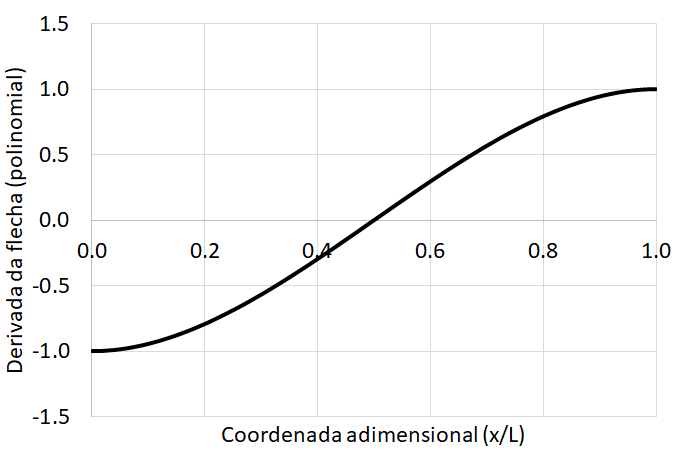 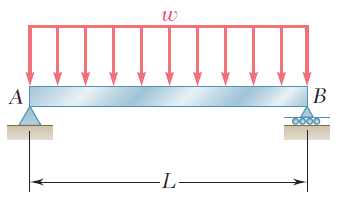 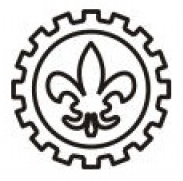 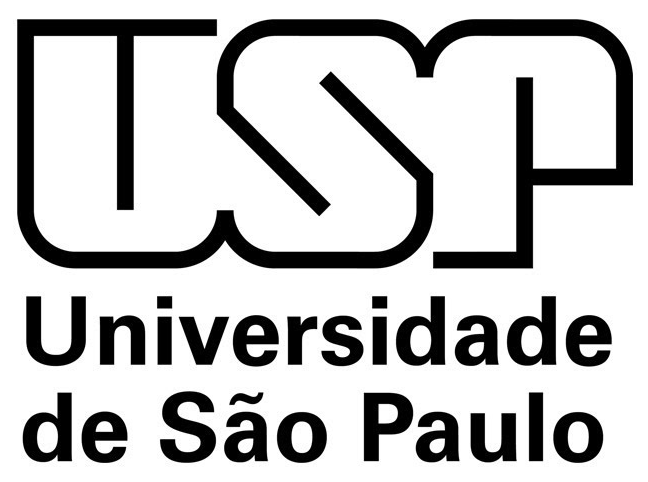 LOM3101 – Mecânica dos Materiais – Prof. Dr. João Paulo Pascon
Próxima aula
Próxima aula:
2.4. Deflexões em vigas: linha elástica
2.5. Vigas hiperestáticas
* 2.6. Deformações plásticas e tensões residuais
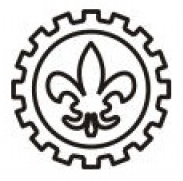 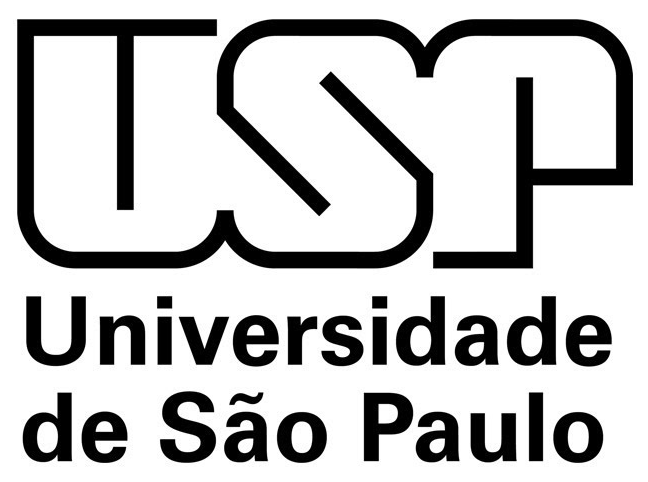 LOM3101 – Mecânica dos Materiais – Prof. Dr. João Paulo Pascon